Figure 2. Enhanced frequency of plateau depolarizations with coadministration of NMDA and a D1 agonist. (a) ...
Cereb Cortex, Volume 15, Issue 1, January 2005, Pages 49–57, https://doi.org/10.1093/cercor/bhh107
The content of this slide may be subject to copyright: please see the slide notes for details.
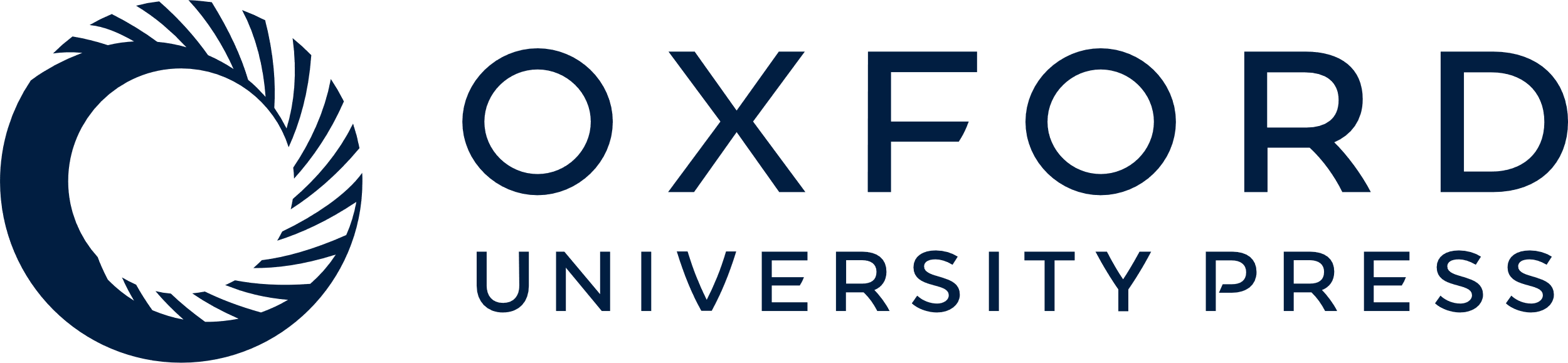 [Speaker Notes: Figure 2. Enhanced frequency of plateau depolarizations with coadministration of NMDA and a D1 agonist. (a) Left: tracing of spontaneous activity in the presence of 2 μM SKF38393. Right: membrane potential histogram of the same trace revealing a very steady recording. (b) Trace and histogram showing a steady depolarization without plateaus in the presence of NMDA. (c) Combining the D1 agonist with NMDA yielded frequent plateau depolarizations (left) that are reflected in a bimodal distribution in the histogram (right). (d) Trace and histogram showing absence of spontaneous plateaus when the D1 antagonist SCH23390 (10 μM) was present in the bath. (e) Tracings from a PFC neuron in the presence of the D1 agonist (left) and after depolarizing the cell by intracellular current injection (right). No plateau depolarizations were observed.


Unless provided in the caption above, the following copyright applies to the content of this slide: Cerebral Cortex V 15 N 1 © Oxford University Press 2005; all rights reserved]